Dotazníkové šetření
Dotazníkové šetření
Dotazník
Metoda kvantitativního výzkumu 
využití 
velké množství dat
možnost zobecnění
Administrace
Telefonicky
Poštou
E-mailem
Tváří v tvář

Dotazník vs. rozhovor!!!
Přiměřenost použití
Není informaci možné zjistit jinak?
Nehodí se jiná metoda lépe? 
Např. 
Výsledky sportovního týmu (nalezneme každý den v novinách)
Lidské vztahy pracovníků ve firmě (pozorování)
Dotazník – výhody a nevýhody
Zdroj: Disman, Jak se vyrábí sociologická znalost, s. 141.
Objektivnost
Nezávislost na osobě uživatele (jak respondenta, tak tazatele, tak tvůrce)
Dotazník není objektivní, pokud dojde ke zkreslení faktů ze strany:
Tvůrce (vstup: otázky jsou návodné, výstup: špatná interpretace)
Tazatele (intonací nebo svým přístupem) 
Respondenta (odpovídá na otázky nepravdivě, nezná odpověď a přesto odpovídá)
Při zkoumání duševna není míra objektivnosti nikdy rovna míře objektivnosti přírodních a technických věd.
Reliabilita
Zkoumá spolehlivost nástroje, který jsme vybrali pro výzkum
Při opakovaném měření docházíme ke stejnému výsledku
„Reliability is a matter of whether a particular technique, applied repeatedly to the same object, yields the same result each time“ (Babbie: 2001, s. 140).
„Reliability does not ensure accuracy.“ (tamtéž)
Validita
Zkoumáme opravdu to, co jsme zamýšleli?
Měříme to, co jsme chtěli měřit?


Spokojenost pacientů s lékařem
Funkčnost www stránek
Jak ovlivní zvýšení ceny piva chování zákazníků
Operacionalizace
Hypotéza 
Konceptualizace (převod na koncepty a jejich dimenze) 
Operacionalizace (převod na indikátory)
Indikátory (jsou měřitelné)
Otázky v dotazníku
Příklad
Hypotéza: Politická orientace pacienta ovlivňuje jeho spokojenost s lékařem.
Konceptualizace: 
Koncept 1: politická orientace
Dimenze: škála pravice – levice
Koncept 2: spokojenost s lékařem
Dimenze: rychlost; diagnóza; léky
Operacionalizace
Indikátor(y) konceptu 1: podpora sociálních dávek = levice
Indikátor(y) konceptu 2: dlouhé čekání v čekárně = nespokojenost
Otázky v dotazníku
 Jste pro zachování podpory v nezaměstnanosti?
Ano
Ne
Nemám na to názor
Doba, kterou jste strávila v čekárně před uvedením do ordinace pro vás byla:
Krátká 
Přiměřená
Dlouhá
Administrace
Poštou
Telefonicky
Tváří v tvář
E-mailem
Pošta
Obsah: dotazník, doprovodný dopis (personalizovaný), obálka s nalepenou známkou, korespondenční lístek s respondentovou adresou
Cca po dvou týdnech rozeslat „upomínku“ vs. anonymita
Návratnost 50% je považována za veliký úspěch
Možnost distribuce a sběru osobou = nákladnost
Shromáždění lidí na jedno místo 
Délka dotazníku
Telefon
Zkreslení (kdo vlastní telefon a kdo ne)
Dražší než rozesílaný dotazník, levnější než tváří v tvář
Návratnost vyšší než u pošty (nutné osobní odmítnutí)
Zamezí přeskočení otázek
Snížení pravděpodobnosti odpovídání jiného respondenta
Anonymita přesvědčivější než tváří v tvář
Tele – marketing =) snižuje ochotu respondenta odpovídat
Čas
Otázky jednoduché, k zapamatování – škály také
Tváří v tvář
Zkreslení tazatelem 
Strach o anonymitu
Připodobnění se ideálu (tomu, co se všeobecně očekává)
Nákladné, školení tazatelů + čas, rychlost 
Nedůvěra respondentů (pustit domů), na náměstí zkreslení vzorku respondentů
Tazatel: intonace („popravit ne zajmout“), vzhled tazatele, schopnost mluvy, souhlas/nesouhlas (i nonverbální)
E-mail
Zkreslení 
uživatel e-mailu = věk do 60 let?
facebook, skupina respondentů, vyplnto.cz
Pokud je dobře nastaven – jednoduchá administrace (filtrační otázky, hlídá jedinou odpověď, nepustí ke komentáři, možná konverze do excelu)
Rozvržení dotazníku
Úvod (slušná žádost o vyplnění, představit sebe a dotazník, význam odpovědí získaných z dotazníku, zdůraznit anonymitu, možné uvést jak vybírám respondenty, jak vyplnit dotazník a co s ním dál dělat – vrácení, možná zmínka o přibližném čase vyplnění, poděkování za vyplnění)
Otázky (možno členit do sekcí)
Necháváme si okraj pro kódování
Uzavření – znovu poděkování
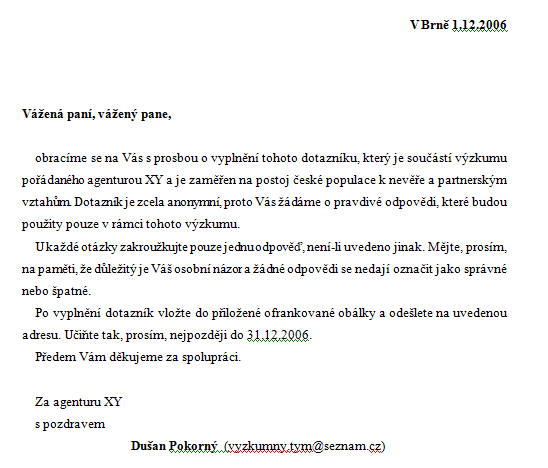 Úprava dotazníku
Přehlednost
Snadná orientace
Stylistika
Jazyková korektnost
Odpovídající grafická úprava
Uspořádání otázek
Od jednoduchých ke složitému 
Na úvod zajímavé otázky upoutávající pozornost
Uprostřed dotazníku stěžejní otázky
Na konci otázky citlivé (plat)

Je možné otázky seskupit do sekcí a uvést vždy před sekcí krátký vstup:
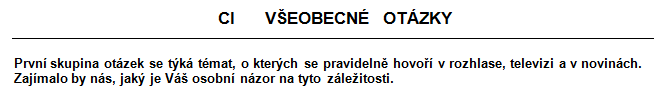 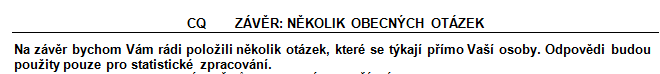 Typy otázek – výhody a nevýhody
UZAVŘENÁ OTÁZKA  = respondent si vybere pouze ze seznamu odpovědí

	Jste:
	A) muž
	B) žena

OTEVŘENÁ OTÁZKA  = respondent sám formuluje odpověď 
 
	Jaké jsou hlavní příčiny Vaší nespokojenosti se studiem?
 
	(vypište:)  ............................................................................................
 
POLOUZAVŘENÁ OTÁZKA = kompromis mezi uzavřenou a otevřenou otázku 

	Odmítl Vás někdy prodavač/ka v obchodě obsloužit?
	A) ne
	B) ano - kdy naposledy a jaký uvedl/a důvod ........................................................
Filtrující otázky
Řízené přeskakování nerelevantních otázek podle typu odpovědi respondenta.

Jste v současné době studující? 
	A) ano
	B) ne (PŘEJDĚTE NA OTÁZKU 12)
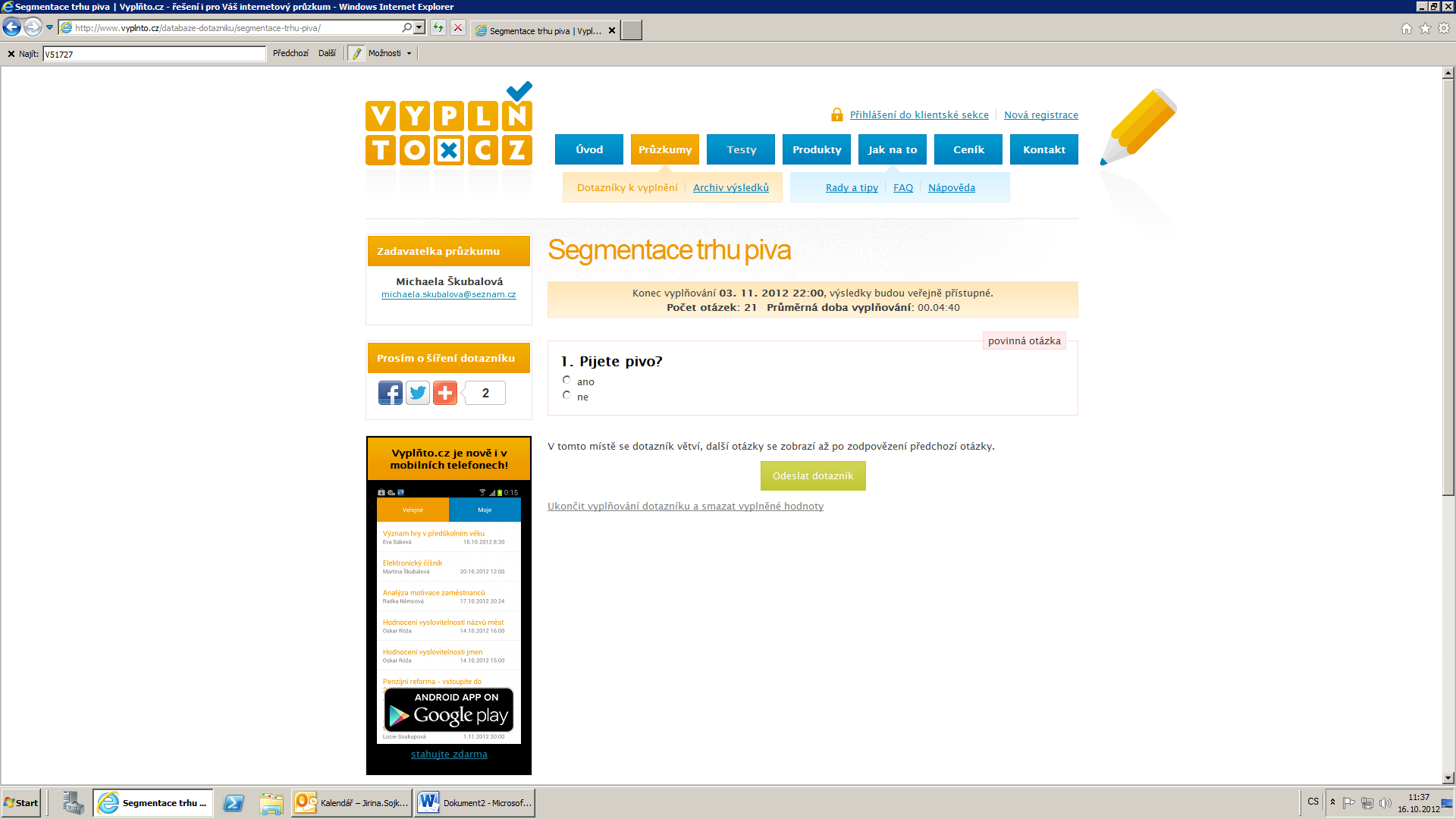 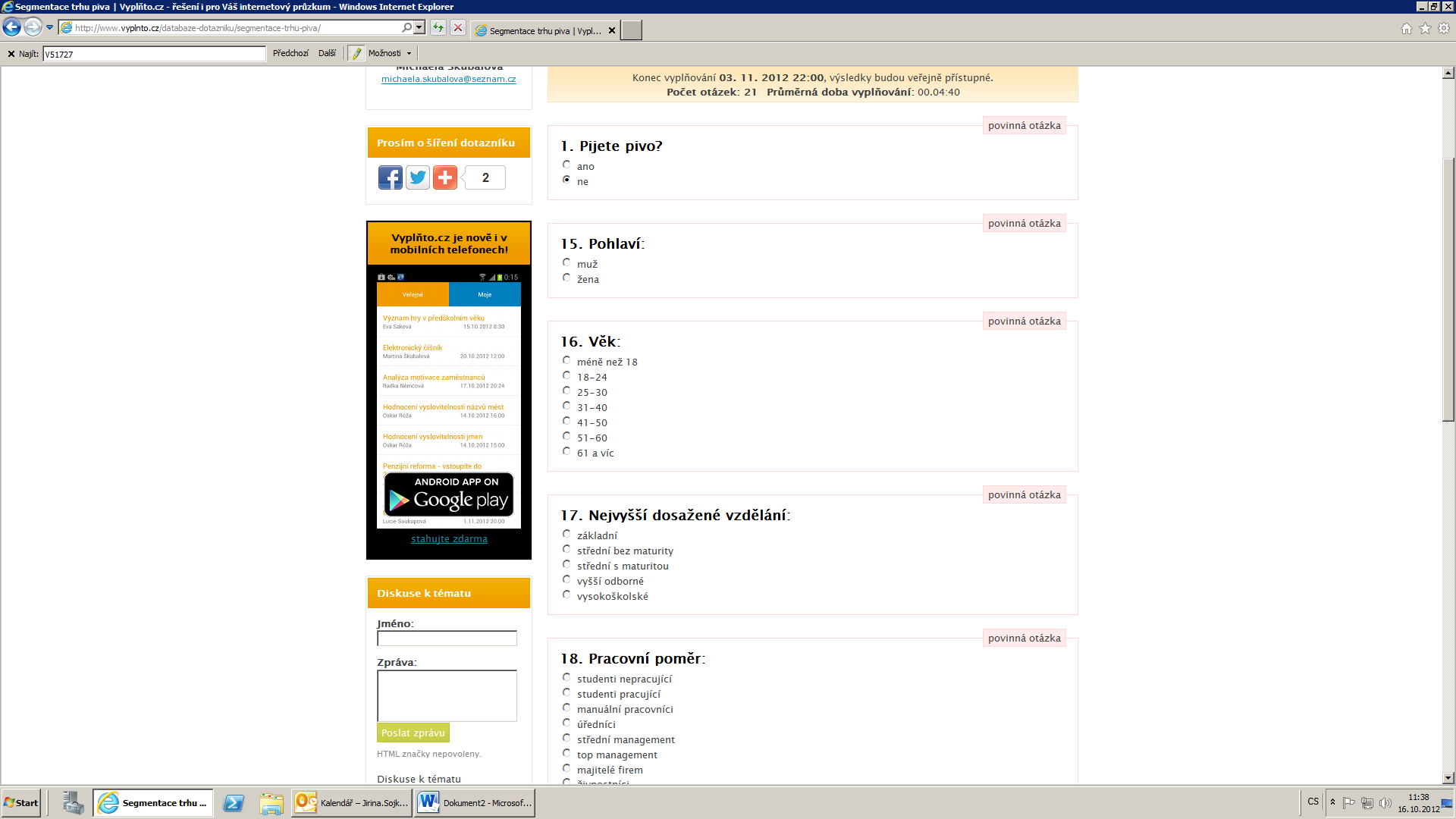 Předvýzkum
Co
Primární ověření dotazníku před jeho distribucí celé skupině vybraných respondentů
Proč
Potvrzení dobré volby otázek a metody
Včasné podchycení špatného zaměření dotazníku, možnost rozšíření nebo zúžení škály odpovědí, možnost úpravy otázek, které byly pochopeny rozdílně
Kdy
Před samotným velkým šetřením
Jak
Menší skupina osob, rozložení musí odpovídat výběrovému vzorku
Předvýzkum
Musí být hodnoceno z pohledu respondenta
Pomůže odhalit:
Dobrou/špatnou formulaci otázky, gramatické chyby, …
Reakci respondentů
Pochopení otázek (rozumějí respondenti otázce?)
Nedostatek odpovědí na otázky, zbytečně široká škála odpovědí 
Problémy při realizaci (chybějící pokyny – každý vyplňuje jinak)
Můžeme nechat respondenty vyjádřit se k dotazníku (např. chyběla Vám nějaká otázka v dotazníku? Myslíte si, že je tento výzkum důležitý?)
Kdo na dotazník nedokáže odpovědět
Komentáře nezúčastněných
Co nejlépe simulovat samotný výzkum (stejný typ výběru respondentů, tazatelů, způsob administrace dotazníku, …)
Nutná časová rezerva mezi předvýzkumem a samotným výzkumem
Základní a výběrový soubor
Základní soubor (populace) = soubor jednotek, o kterém předpokládáme, že jsou pro něj naše závěry platné (musíme najít takový postup, aby výsledky, které získáme na vzorku, byly co nejvíce podobné těm, které bychom získali na celé populaci)
Výběrový soubor (vzorek) = skupina jednotek, na které provádíme pozorování nebo měření (struktura výběrového souboru musí přesně napodobovat složení populace)
Výběr respondentů
Pravděpodobnostní 
Náhodný
Kvótní
Mechanický (Systematický)
Stratifikovaný (Oblastní)
Vícestupňový náhodný
Nepravděpodobnostní (u kvalitativního):
Účelový
Sněhová koule
Redukce negativním samovýběrem
Náhodný výběr
Všechny jednotky základního souboru mají naprosto stejnou šanci (pravděpodobnost) dostat se do výběrového vzorku
Není potřeba znát populaci
Potřebuji 100 lidí, tak je vylosuji
Kvótní výběr
Známe podrobně složení základního souboru (např. 30% žen ku 70% mužů, ženy mají v 50% vysokoškolské vzdělání, ostatní  základní,  muži mají v 50% vysokoškolské vzdělání, ostatní základní, 20% žen má více než 50 let, 30% mužů má více než 50 let)
Složení vzorku 100 respondentů:
30 žen a 70 mužů
15 žen s vysokoškolským vzdělání, 15 se základním
35 mužů s vysokoškolským vzděláním, 35 se základním
6 žen má více než 50 let
21 mužů má více než 50 let
Mechanický výběr
Náhodné číslo n
Náhodně vybereme prvního respondenta a poté každého dalšího n-tého
Pořadí populace nesmí být záměrně nastaveno nebo namícháno, aby nedošlo ke zkreslení
Potřebuji 100 lidí a mám milion jmen. Mé číslo n bude např. 3489.
První jméno vyberu náhodně – vylosuji
Od něj v seznamu každý 3489. záznam bude můj další respondent
Stratifikovaný výběr
Straty – v nějakém kritériu homogenní skupiny
Ve stratách náhodný výběr. Předpokládá znalost skupiny.

Strata – muži, zedníci, ve věku 20-30 let
(např.) v ČR jich je 50 000 – z nich náhodný výběr
Vícestupňový náhodný
Náhodný výběr probíhá ve více krocích
Náhodný výběr státu – další krok –) náhodný výběr kraje – další krok –) náhodný výběr města, …

V klobouku všechny státy Evropy z nich vytáhnu náhodně jeden – ČR. Ze všech krajů v ČR vytáhnu jeden – Olomoucký. Ze všech měst v Olomouckém kraji vytáhnu jedno – Přerov.
Nepravděpodobnostní výběry
Účelový:
Výběr dle výzkumníka
Neumožňuje generalizaci
Sněhová koule:
Nabalování dle odkazů předchozích
Nahodilý výběr (anketa, samovýběr):
výběr vzniká v rámci možnosti a ochoty subjektů odpovědět,nahodilý mechanizmus výběru
nereprezentativní, zkreslený vzorek
Zkreslení ve výběru
Nereprezentativnost souboru (např. náhodný výběr z telefonního seznamu)
Odlišné podmínky výběru srovnávaných souborů (odlišnost nejen ve zkoumaném faktoru, ale také v jiných kritériích – věk, vzdělání, rodinné poměry, …)
Nedostatečná velikost zkoumaného souboru
Příklady
Průzkum Idnes.cz
Tazatel před hlavním nádražím 
„majetnější“ vrstva obyvatel nemusí být zastoupena              jezdí autem
bydliště respondentů nemusí být v Olomouci (pokud je to pro nás důležité kritérium – kvótní výběr?)
Maximalizace návratnosti a kvality odpovědí
Návratnost:
Přiměřená délka dotazníku
Osobní „dohled“ nad distribucí a sběrem
Tazatel (eliminace nulové odpovědi x anonymita, zkreslení)
Vhodný čas na dotazník (respondent není v práci, …)
Vhodný respondent (ředitelé firem – nemají čas)
30% je bráno jako slušná návratnost
Nesmí vypadat jako reklama
Datum odeslání (ne pondělí nebo pátek a víkend, ne před/s svátky)
Po týdnu od odeslání na mail: při nereakci respondentů zaslat všem připomínku ve formě poděkování rychle reagujícím respondentům
Po třech týdnech: zaslat těm, kteří neodpověděli nový dotazník se vším všudy a naléhavějším dopisem. (Obracím se na Vás s … nejsem si jista, zda dotazník, který jsem Vám zaslala dne … Vám došel v pořádku, proto jej zasílám ještě jednou a prosím o …)
Tváří v tvář: domluva osobní schůzky předem
Maximalizace návratnosti a kvality odpovědí
Kvalita:
Předvýzkum 
Zajistit přesně toho respondenta, kterému je dotazník určen (nelze zajistit u e-mailu, pošty, výborně lze zajistit u distribuce tváří v tvář)
Kvalitně sestavený dotazník (otázky)
Kvalitní tazatel
Tvorba dotazníku
Kvalita restaurace XY
Preferované nákupní středisko
Funkčnost webové stránky MVŠO
Komfort poskytovaných služeb přepravce XY
Obsah, který položka zjišťuje
Položky zjišťující fakta
Položky zjišťující znalosti nebo vědomosti
Položky zjišťující mínění, postoje a motivy
Faktografické otázky
Zjišťujeme fakta o respondentovi
Připojujeme většinou na konec dotazníku (obzvláště s citlivými údaji)
Rozsah závisí na naší hypotéze či cíli
Čím méně, tím lépe
Faktografické otázky
Pohlaví
Věk
Vzdělání
Místo bydliště
Místo narození
Plat
…
Pohlaví
Jste:
muž
žena


tzv. dichotomická odpověď (na výběr ze dvou možností)
Věk
Ve kterém roce jste se narodil/a: ……..
Kolik je Vám let?
0-17
18-20
21-25
26-30
31 a více
Závisí na našem uvážení – potřebujete diferencovat např. důchodce, respondenty středního věku?
Vzdělání
Jaké je vaše nejvyšší dosažené vzdělání?
Neúplné základní                             
Základní                                      
Vyučení bez maturity               
Středoškolské bez maturity                           
Vyučení s maturitou                            
Středoškolské odborné s maturitou                    
Středoškolské všeobecné s maturitou                  
Nedokončené vysokoškolské                      
Ukončené vysokoškolské
Místo bydliště/narození/pobytu…
Vyjmenovat kraje, obce

Otevřená otázka nevhodná (podrobné nebo nestejné odpovědi – obec, město, ulice) + zbytečně moc práce

Někdy není nutné uvádět název, ale počet obyvatel
Plat
Zajímá Vás (nutno specifikovat):
Měsíční příjem respondenta
Jeho domácnosti
Čistý měsíční příjem
Příjem po zdanění a dalších srážkách
…
4 typy odpovědí
Charakteristiky (atributes): faktografické
Chování (behavior): co dělají
Víra (beliefs): v co věří (dobré vs. špatné)
Postoje (attitudes): co je žádoucí
Pravidla pro formulaci otázek
Jednoduchost
Rozumí Vám všichni respondenti?

„Je Vaše existenciální minimum dostatečné i pro uspokojení potřeb vyšších vrstev Maslowovy pyramidy?“
Ano
Ne
Není otázka příliš dlouhá?
Pokud je to možné, zkracujte.

„Je možné o Vás říci, že se ve Vašem dosavadním životě, který můžeme počítat včetně dnešního dne, stalo něco nadpozemského, paranormálního nebo nevysvětlitelného?“ 
Ano
Ne
Není otázka zavádějící?
„Také si myslíte, stejně jako největší světový ekonom profesor XY, že je ekonomická krize pouhým výmyslem?“
Ano
Ne

„Líbí se Vám čekací lhůta na svého lékaře?“
Ano
Ne
Negativita
Otázka nesmí být negativní.

„Nechtěl/a byste, aby se zvýšila částka k vyplacení starobního důchodu?“
Ano
Ne

Ano, nechtěla bych vs. ne, nechtěla bych.
Má respondent znalosti?
Ví, na co se ptáme nebo jen odpovídá, aby se zavděčil a neukázal svou neznalost?

„Je nový tělový krém Noční mastný?“
Ano
Ne

Předejdeme filtrujícími otázkami (Vyzkoušel/a jste již nový tělový krém Noční?)
Jsou slova/formulace stejná pro všechny?
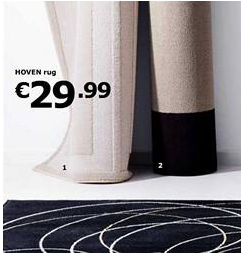 Ikea – koberce Hoven
Výprodej … (koberců)

Nejedná se o žargon?

„Stal/a jste se někdy obětí trestného činu?“

Co je již klasifikováno jako trestný čin a co není?
Dvojznačnost
Máte rád/a sladkosti a ovoce?
Ano
Ne

Jste si jist/a, že své vědomosti a znalosti jinde upotřebíte?
Ano
Ne
Vágní pojmy
Rodina (jen já nebo já a partner, nebo i děti, rodiče, …)
Podnik (moje oddělení nebo celek, …)
Máte… (mobil) = vlastníte, máte půjčený, máte právě teď u sebe, …
Odpověď za každou cenu?
Ponechat čestnou možnost ústupu: 
nevím
nevzpomínám si
nepřemýšlel/a jsem o tom
Zpracování dotazníků
Efektivita zpracování
Uzavřené vs. otevřené otázky
Kódování
Výsledkem kódování je datová matice
Proměnná: informace zjišťovaná u všech případů
Hodnota: možnost, kterou může proměnná nabývat
Kódovací tabulka obsahuje informace o každé proměnné
Číslo otázky a stylizace
Název proměnné
Umístění proměnné ve sloupci
Hodnoty, jichž může proměnná nabývat a jejich význam
Chybějící hodnoty (missing value)
Rozsah platných hodnot
Datová matice
Kódovací tabulka
Proměnné
Nominální
O jejích hodnotách můžeme pouze říci, že se liší nebo jsou stejné (např. region, vystudovaný obor, …)
Můžeme zjišťovat četnost výskytu (1x, 5x, 20x, …), nemůže provádět aritmetické operace (sčítat, …)
Ordinální
Tzv. pořadová – můžeme určit pořadí. Např. vzdělání (vysokoškolské je vyšší než středoškolské)
Kardinální 
Tzv. intervalová. Nejen určení pořadí, ale také zjištění o kolik se liší nebo je větší (věk, příjem)
Možnost sloučení odpovědí
Nesmí dojít ke zkreslení
Sémantický diferenciál (sloučení např. dvou sousedících bodů)
	Příjemné   1   2   3   4   5   6   7  Nepříjemné
	Šťastný      1   2   3   4   5   6   7  Nešťastný
Otevřené otázky
Vypište vaši motivaci ke studiu.
Odpověď jedna: budu mít diplom
Odpověď dvě: získám titul
Čištění dat
Kontrola obsahu odpovědí (pouze přípustné hodnoty)
Nevěrohodná odpověď (počet dětí 0 x věk prvního dítěte 13let)
Nevěrohodný dotazník (všude stejná odpověď)
Pozor na odpověď nevím apod. a jejich kódování (nezahrnovat do průměrů)

Časová náročnost, ale vyplatí se do budoucna
Interpretace výsledků
Statistické vyhodnocení
Modus (nejčastější hodnota)
Medián (dělí řadu výsledků přesně na dvě poloviny)
Aritmetický průměr
Možno zpřehlednit data pomocí tabulek a grafů
Vždy přidat komentář (interpretaci tabulky, grafu) = vlastní přínos studenta
Nespekulovat! 
Opatrnost při interpretaci (zobecňování)

Nutná součást výzkumu – neponechat pouze tabulky
Statistické programy
Velké množství dat
Různé funkce pro správnou interpretaci dat (korelační koeficienty, analýza rozptylu, standardní odchylka …)
Excel, SPSS, SAS, OpenStat, Statistica